Ejemplos de diagramas de flujo
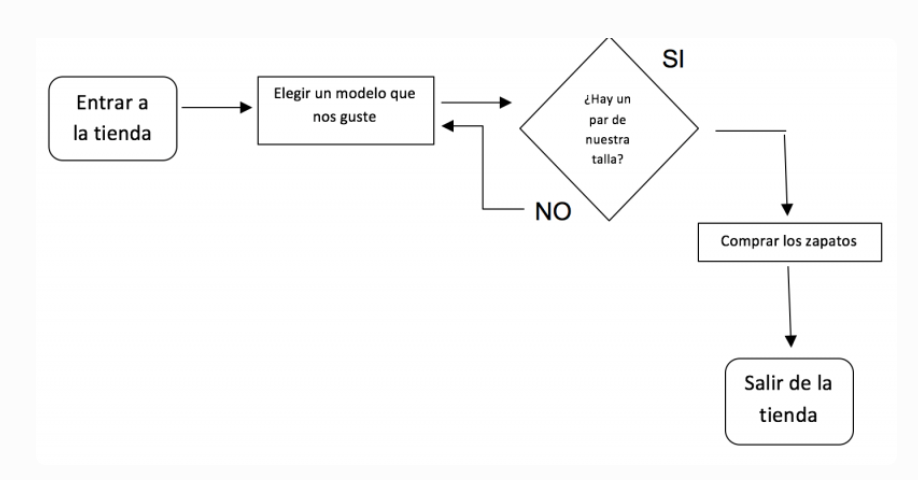 Ejemplos de diagramas de flujo
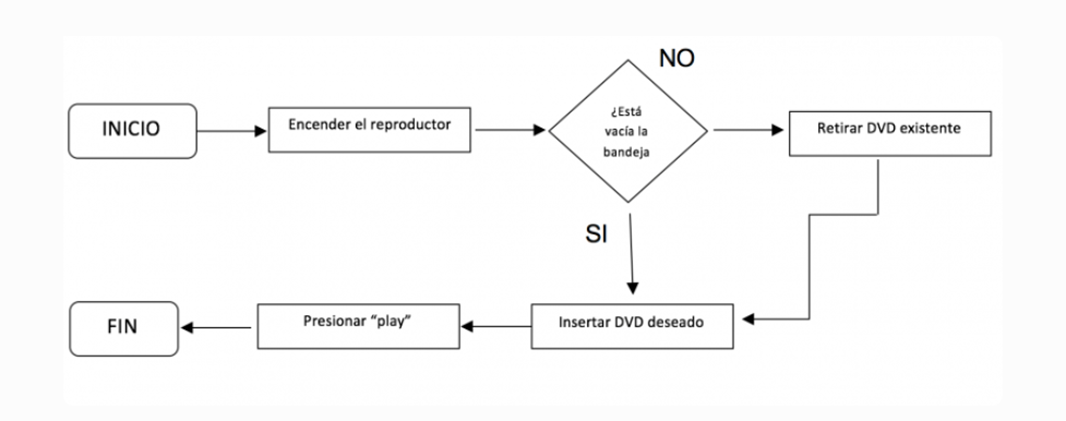 Ejemplos de diagramas de flujo
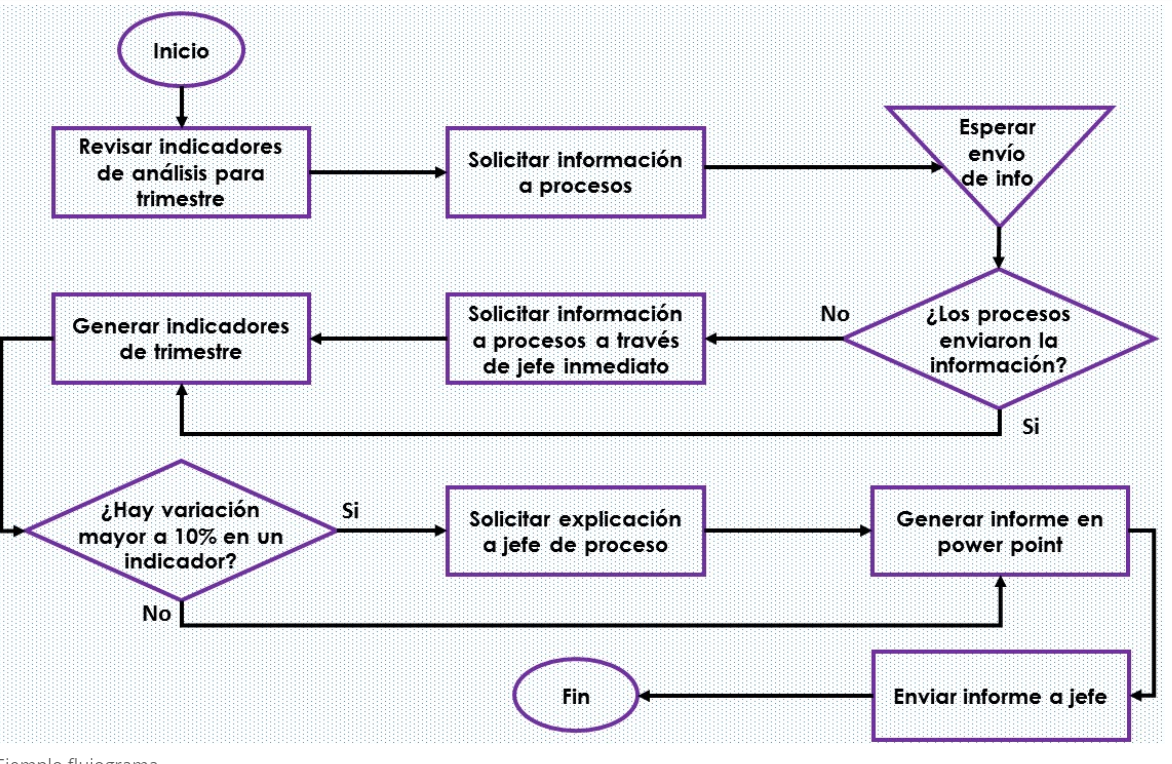 Ejemplos de diagramas de flujo
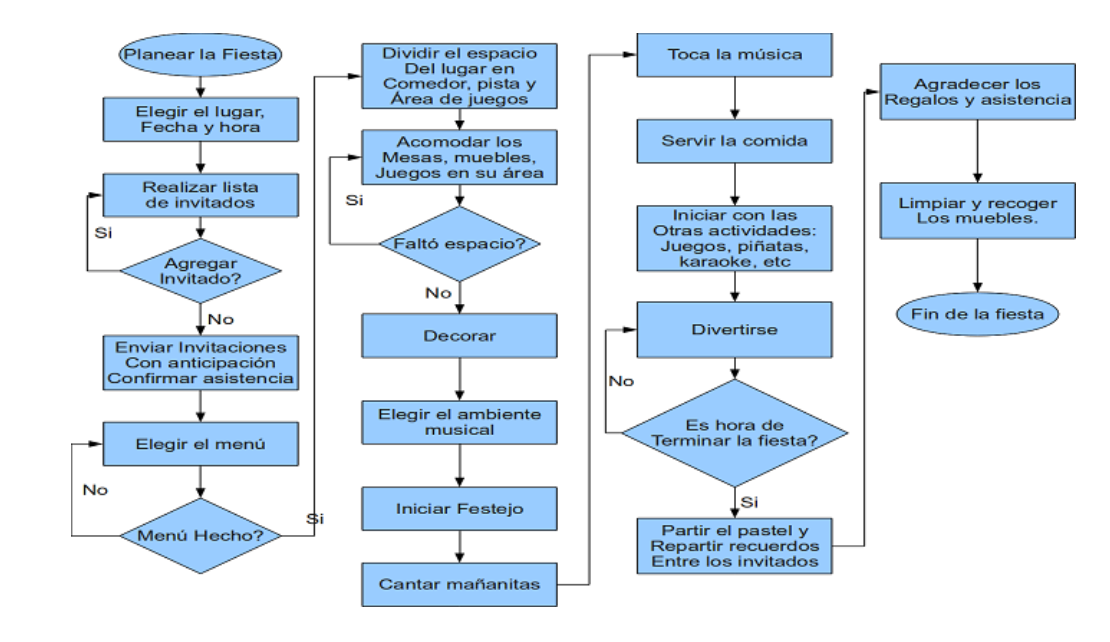 Diagramas de flujo
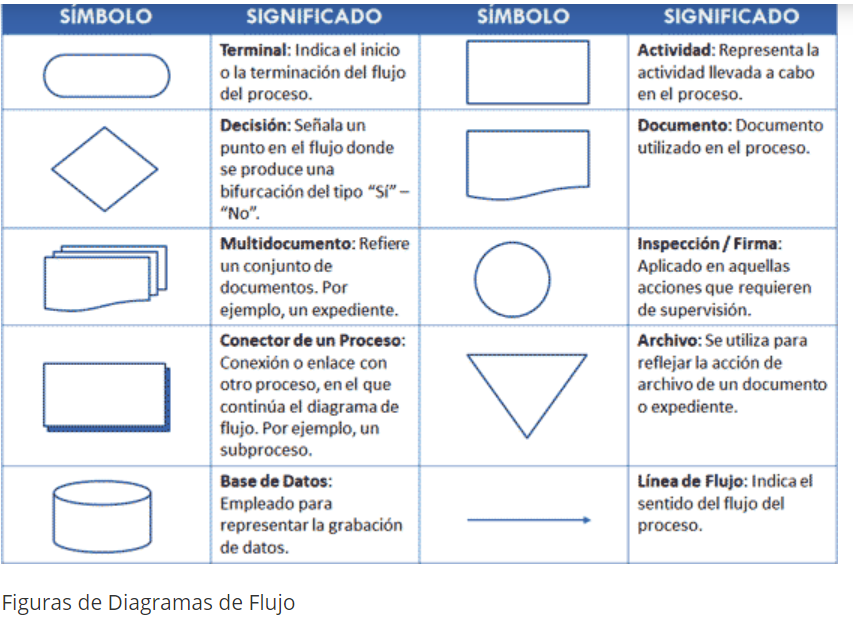 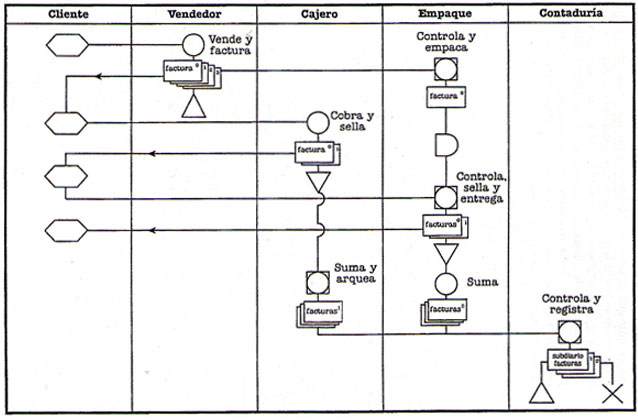 Ejemplo de flujograma
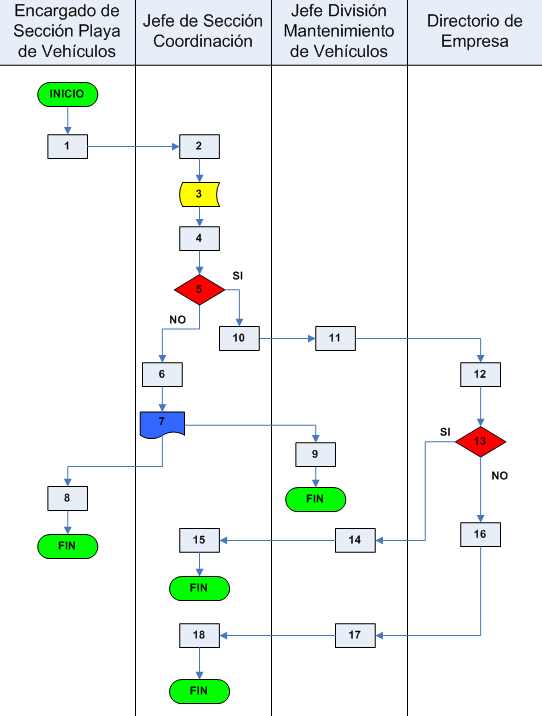 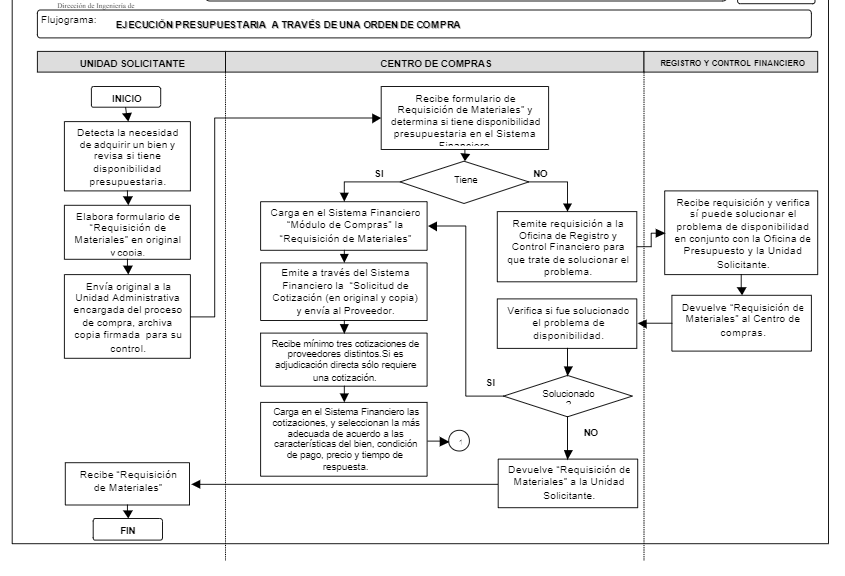